Module 7 – Part 5
Classes and Objects
Overview
Python and Java both feature classes and objects in much the same way, with only syntax differences between them
Python:
Fields declared in the body of a class belong to the class
These fields are shared among all objects of that class until an assignment is done
Constructor is called __init__()
The keyword to specify the object itself is “self”
An object can have fields added or removed after the program starts
Java
Fields declared inside the body of a class belong to individual objects
Only static fields belong to the class itself
Constructor must have the same name as the class
The keyword to specify the object itself is “this”
All object fields are set in stone once the program starts
Declaring classes
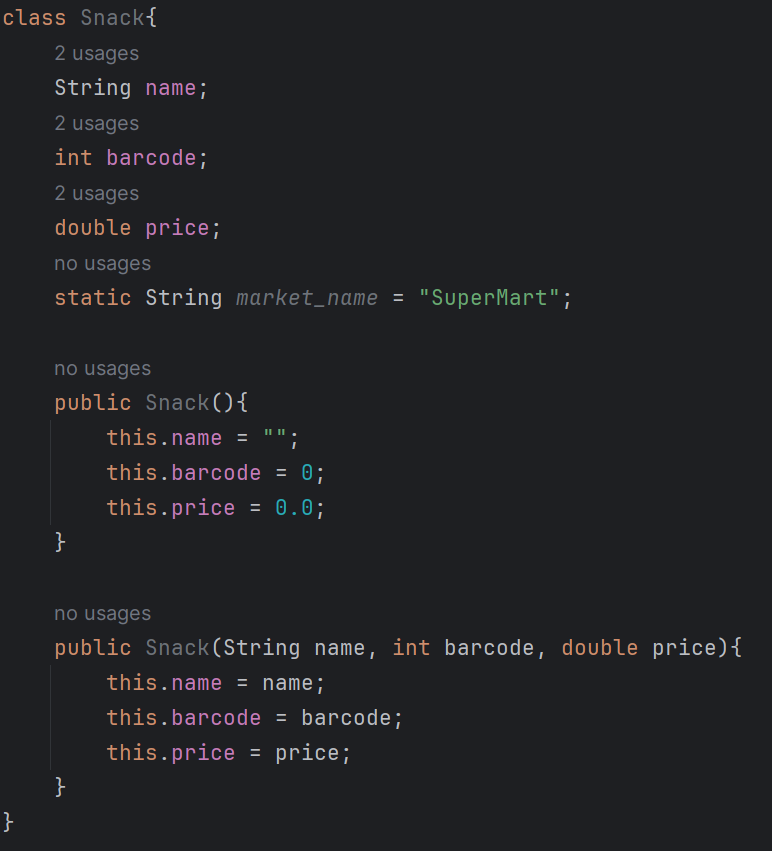 Notice we use constructor overloading to achieve in Java what we can do in Python using default parameters
Notice also that Java constructors (and methods) do not have an obligatory “self” parameter
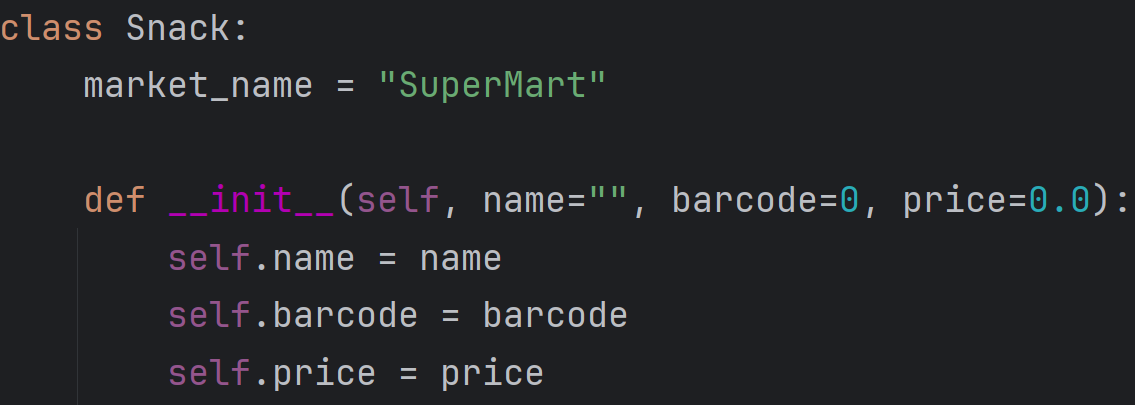 Creating and using objects
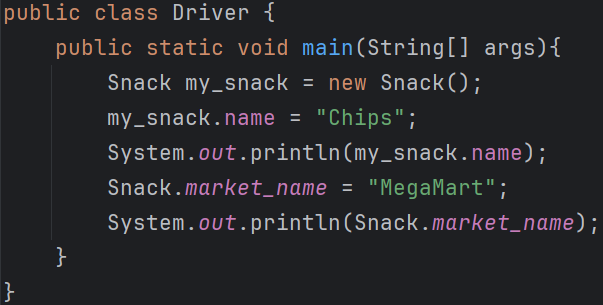 The syntax for creating objects, accessing their fields, and accessing the fields of the underlying class differ, but the concepts are the same
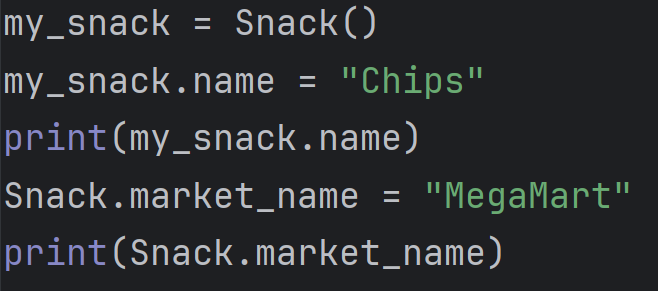 Using objects methods
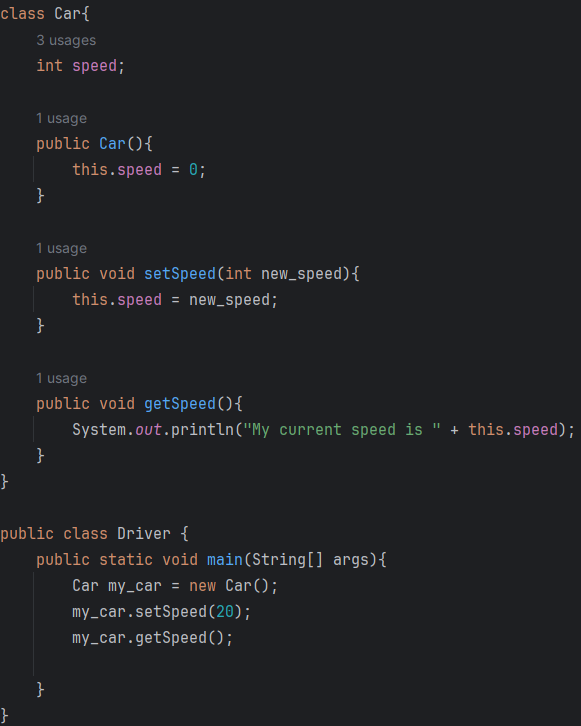 We can use object methods very much the same way in both languages
Notice that methods that aren’t inside of our Driver class must be non-static
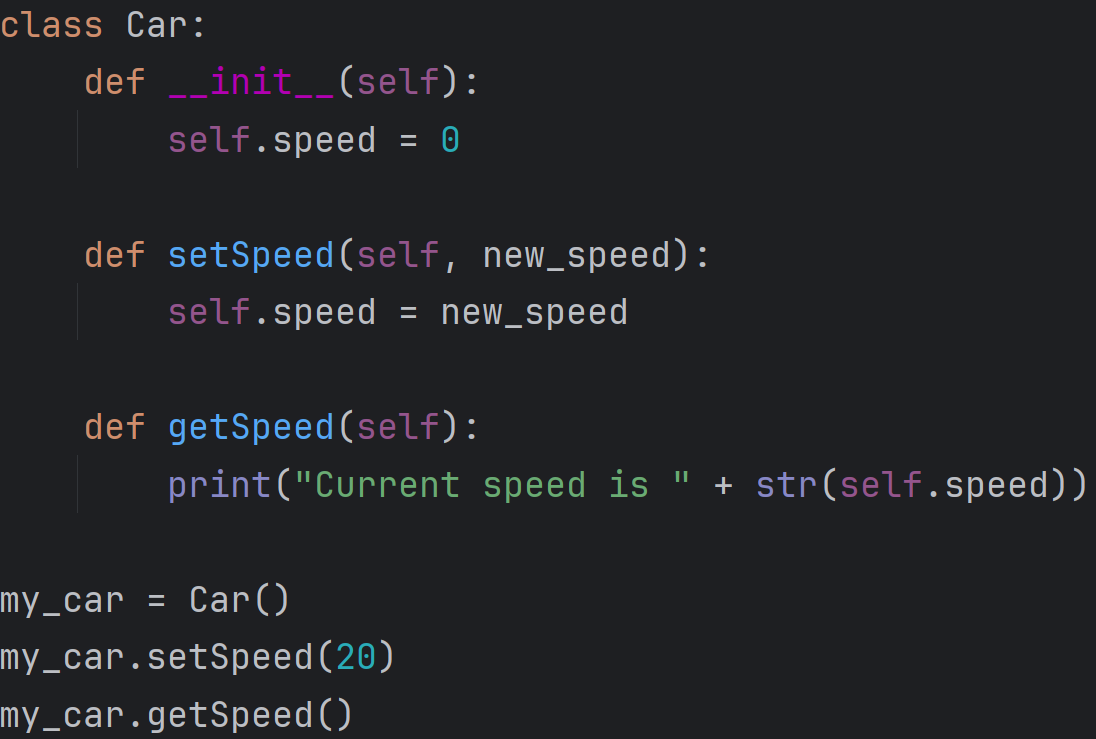 Classes are data types
Don’t forget that, when you write a class, you are creating a new data type
As such, you can create collections of that data type
In the examples below, after we’ve created a Car class, we can freely create arrays or ArrayLists of Cars.
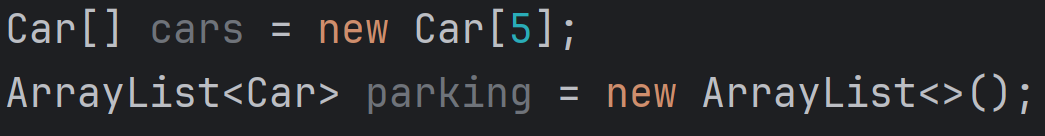